Citační etika
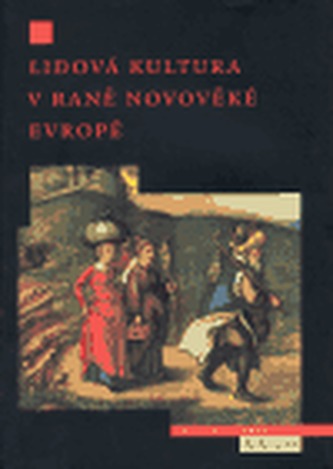 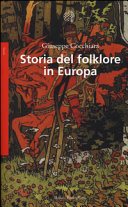 Citační etika
Požadavek přiznávat zdroje
Zákaz opisovat bez odkazu na zdroj = Plagiát, plagiátor, plagiátorství
Odborná komunita trestá:
Na úrovni školy – neuznání splnění úkolu, důtky, vyloučení ze studia
Na úrovni vědy – ztráta kreditu – Kauza Budil 
Může se stát, že člověk nezná literaturu a dospěje k témuž. Co potom?
Prověření, zda opravdu neopsal – výzkumy mohou vést k témuž.
Ztráta kreditu – je třeba být orientován v oboru
Zavedený způsob uvažování? Špatné poznámky? Chyba vyučujícího?: Burke (1978) x Cocchiara (1952)
= obecně sdílené odborné informace není třeba propojit se zdroji: 
Romové jsou marginalizovanou skupinou v ČR.
Užívání drogy chápeme jako sociálně patologický jev.
Ženy jsou znevýhodňovány na trhu práce.
Je však třeba zvážit, co je ono obecně sdílené vědění
Variabilita citační normy
Pravidel mnoho = různé normy
Základní zásada: vždy jednotný systém – nesmí se kombinovat
Vždy je řídící autorovo příjmení, byť lze vidět i na 1. místě křestní jméno
Rok vydání buď na 2. místě nebo na posledním před stránkami.

Citační styl "Ethnic groups and boundaries : the social organization of culture difference"
APA (6. vyd.)
Barth, F., & Universitetet i Bergen. (1969). Ethnic groups and boundaries: The social organization of culture difference. Boston: Little, Brown and Co.
Chicago (Autor-datum, 15. vyd.)
Barth, Fredrik. 1969. Ethnic groups and boundaries: the social organization of culture difference. Boston: Little, Brown and Co.
Harvard (18. vyd.)
BARTH, F. (1969). Ethnic groups and boundaries: the social organization of culture difference. Boston, Little, Brown and Co.
MLA (7. vyd.)
Barth, Fredrik. Ethnic Groups and Boundaries: The Social Organization of Culture Difference. Boston: Little, Brown and Co, 1969. Print.
Turabian (6. vyd.)
Barth, Fredrik. Ethnic Groups and Boundaries: The Social Organization of Culture Difference. Boston: Little, Brown and Co, 1969.
Vazba citační normy na odkazování v textu
Poznámka pod čarou nebo na konci textu
 Všichni obyvatelé vyloučené lokality preferovali práci v rámci veřejně prospěšných prací před prací na černo1.
	1 HAJSKÁ, Markéta a Ondřej PODUŠKA. Práce na černo jako forma adaptace na sociální vyloučení. In HIRT, Tomáš a Marek JAKOUBEK (eds.). Romové v osidlech sociálního vyloučení. Plzeň: Vydavatelství a nakladatelství, Aleš Čeněk, s. r. o., 2006, s. 136 -155.
Poznámky:
1. HAJSKÁ, Markéta a Ondřej PODUŠKA. Práce na černo jako forma adaptace na sociální vyloučení. In HIRT, Tomáš a Marek JAKOUBEK (eds.). Romové v osidlech sociálního vyloučení. Plzeň: Vydavatelství a nakladatelství, Aleš Čeněk, s. r. o., 2006, s. 136 -155.
Přímo v textu
Všichni obyvatelé vyloučené lokality preferovali práci v rámci veřejně prospěšných prací před prací na černo (Hajská, Poduška 2006)
Literatura:
HAJSKÁ, Markéta a Ondřej PODUŠKA. 2006. Práce na černo jako forma adaptace na sociální vyloučení. In HIRT, Tomáš a Marek JAKOUBEK (eds.). Romové v osidlech sociálního vyloučení. Plzeň: Vydavatelství a nakladatelství, Aleš Čeněk, s. r. o., s. 136 -155.
Pravidla pro soupis literatury
Poznámky pod čarou, či na konci textu – nemusí být
Přímo v textu – musí být
Soupis podle zavedeného úzu pořadí 
1. Abecedy příjmení autora, 2. (v případě, že se odkazuje na více děl autora) podle roku vydání/podle názvu díla, když dvě díla v témže roce 2013a, 2013b
Soupis podle pořadí výskytu v textu – méně obvyklé
Odkaz na zdroj = Bibliografický údaj
Soubor pravidel, které je třeba dodržovat, aby bylo možno identifikovat zdroj, na který odkazuji
Zásady: rozpoznání klíčových položek bibliografického údaje: Jaké to jsou? (klasický odborný text)
Autor
Název textu
Název úložiště, jeho povaha
Pasport úložiště – kým vydán, kde a kdy
Kde konkrétně najdu = stránky (v knize x na internetu)
Případně ISSN či IBSN
Typy odborných textů – dle formátu
Ano
Ne
Učebnice : základní přehled
Odborné encyklopedie (Velký sociologický slovník): základní přehled
Monografie = knihy 
Texty v časopisech
Sborníky - Statě ve sbornících
Výzkumné zprávy
Graduační práce
Statistiky (ČSÚ)
Konferenční příspěvek, přednáška, powerpoint

Audiovizuální prezentace – např. film, výstava
Wikipedie
Popularizace vědy
Novinové články
= (kdy ano = data vytvářející kontext)
Typy odborných textů – dle žánru
Teoretické (např. Piere Bourdieu) 
Eseje (Gellner)
Přehledové (i učebnice; např. Jiří Šubrt)
Empirické (Zandlová - Arumuni)
Výzkumná zpráva
Graduační práce
Recenze
Zpráva
Typ textu ≠ médiu, který text nese
Médium:
Tisk
Elektronické úložiště
Mluvené slovo
Performance (výstava film)
Identifikace zdroje, resp. pravidla citace
Kniha:
ALLPORT, Gordon Willard. O povaze předsudků. Praha: Prostor, 2004, 574 s. 
STRAUSS, Claudia a Naomi QUINN. 2001. A Cognitive Theory of Cultural Meaning. New York: Cambridge University Press.
Sborník:
D‘ANDRADE, Roy G. a Claudia STRAUSS (eds). Human Motives and Cultural Models. Cambridge: Cambridge University Press.
Články statě
Článek v časopise:
DOUBEK, David a Markéta LEVÍNSKÁ. 2016. Příběh jednoho neuskutečněného projektu: Pokus o vícehlasou narativní rekonstrukci politického konfliktu. Biograf : časopis pro biografickou a reflexivní sociologii (63–64), s. 3–44.
DOUBEK, David a Markéta LEVÍNSKÁ. Příběh jednoho neuskutečněného projektu: Pokus o vícehlasou narativní rekonstrukci politického konfliktu. Biograf : časopis pro biografickou a reflexivní sociologii. 2016 (63–64), s. 3–44.

Text ve sborníku:
SANIGOVÁ, Eva. 2008. Etnometodologie Harolda Garfinkela. In Jiří ŠUBRT (ed.). Soudobá sociologie II (Teorie sociálního jednání a sociální struktury). Praha: Nakladatelství Karolinum, s. 62–75.
Elektronické úložiště dokumentů
INTEGROVANÝ PORTÁL MPSV. 2017. Statistiky nezaměstnanosti z územního hlediska [online]. [cit. 2017-06-01]. Dostupné z: http://portal.mpsv.cz/sz/stat/nz
GAC (Gabal Analysis & Consulting). 2015. Analýza sociálně vyloučených lokalit v ČR [online]. Praha: GAC, spol. s.r.o. [cit. 2017-06-14]. Dostupné z: http://www.gac.cz/userfiles/File/nase_prace_vystupy/Analyza_socialne_vyloucenych_lokalit_GAC.pdf
Nabídky citací – východisko pro požadovanou normu
Biograf
DOUBEK, D. / LEVÍNSKÁ, M.. (2016): Příběh jednoho neuskutečněného projektu: Pokus o vícehlasou narativní rekonstrukci politického konfliktu. Biograf, (63-64): 118 odst. Dostupné na adrese http://www.biograf.org/clanek.html?clanek=v6301 [naposledy navštíveno 21. 03. 18]
Citace PRO (https://www.citacepro.com/dok/oHRRZhKOGNRNOXDr?kontrola=1)
ALLPORT, Gordon Willard. O povaze předsudků. Praha: Prostor, 2004. Obzor. ISBN 80-7260-125-3.
Zotero